Živočíchy(Subtropické lesy)
Alexnadra Slivková    I.A
Makak magot
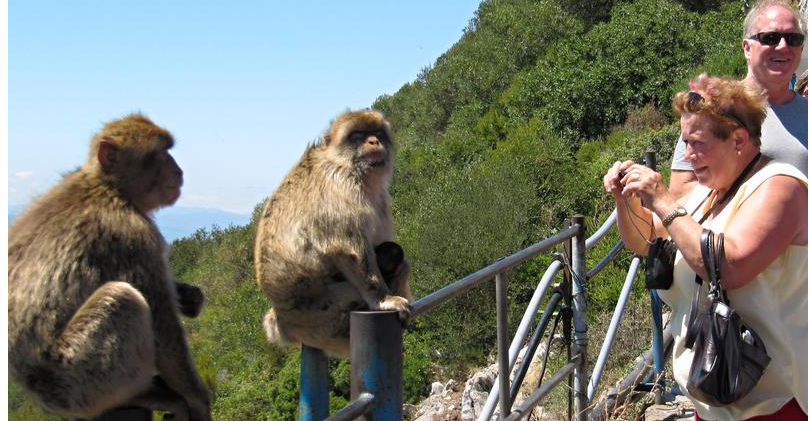 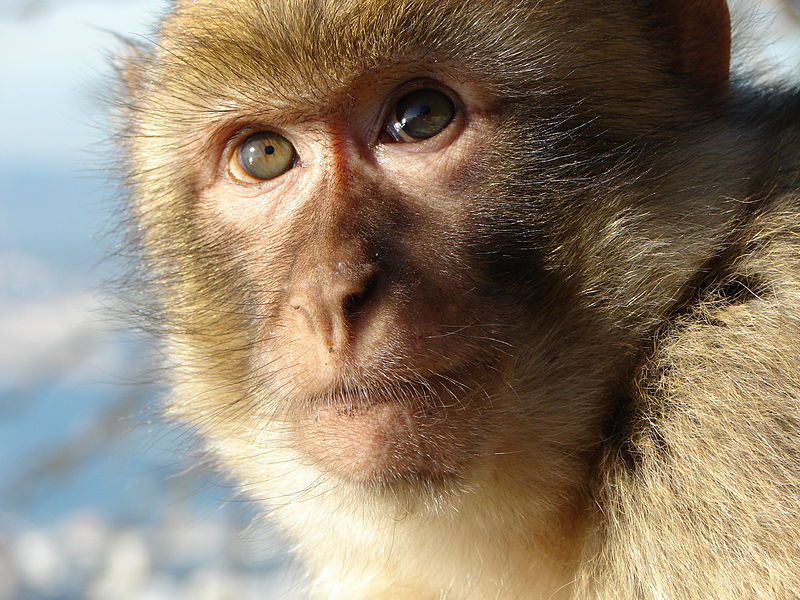 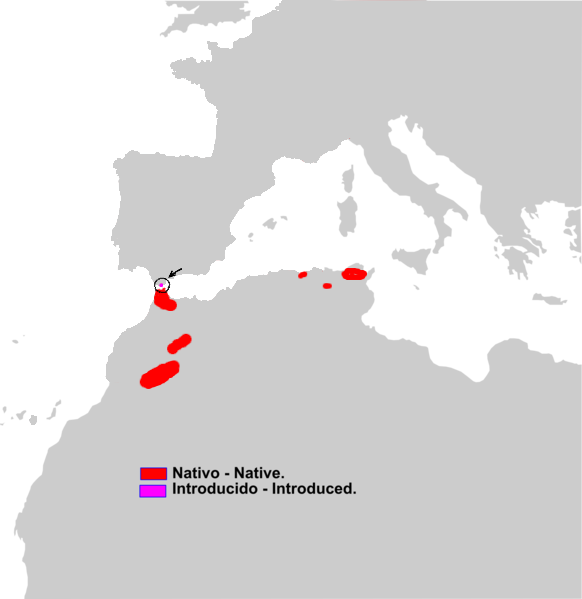 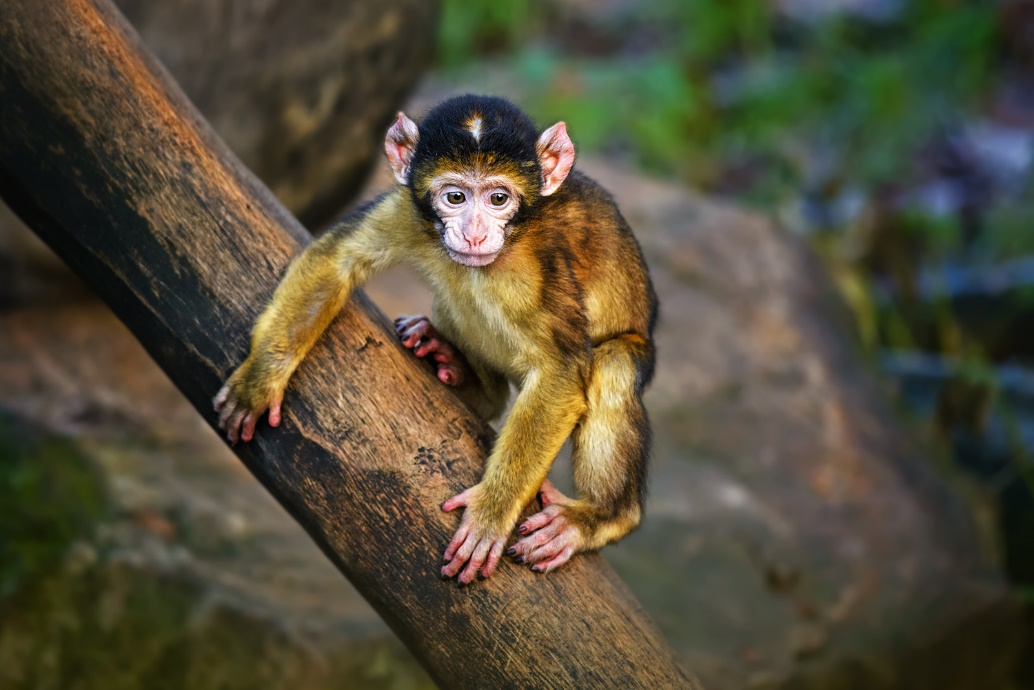 Dikobraz obecný
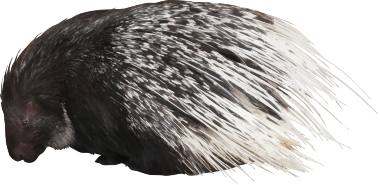 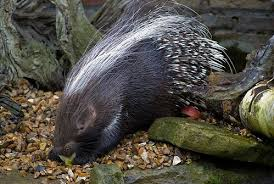 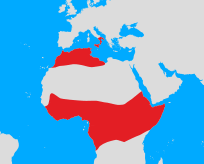 Štrkáč diamantový
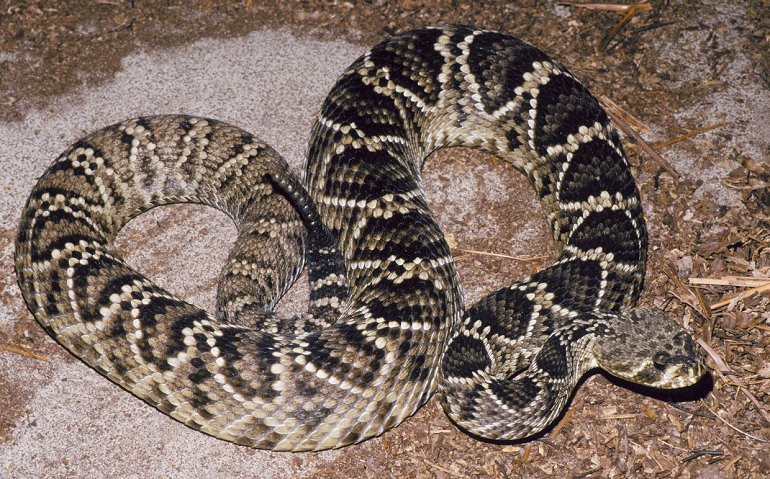 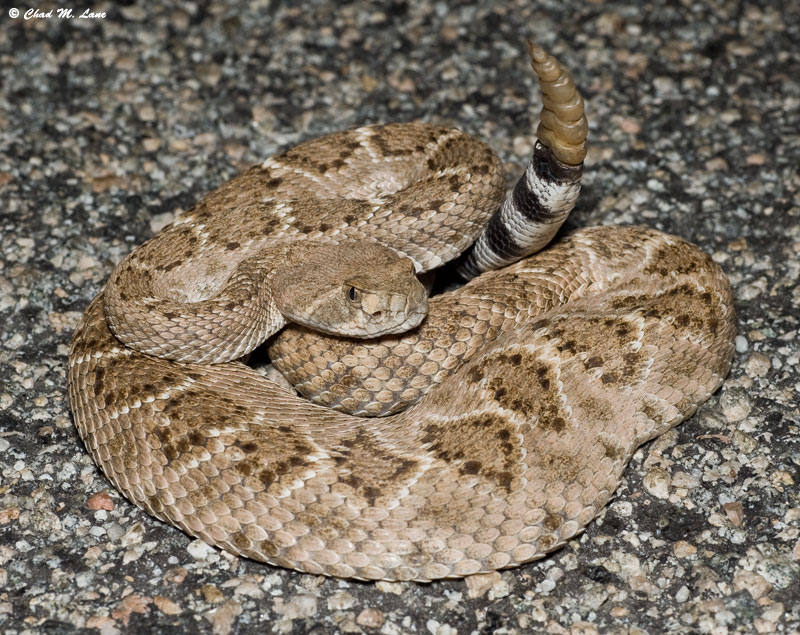 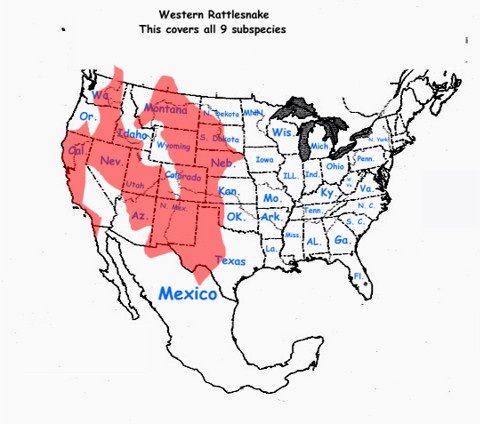 Gekón mramorovaný
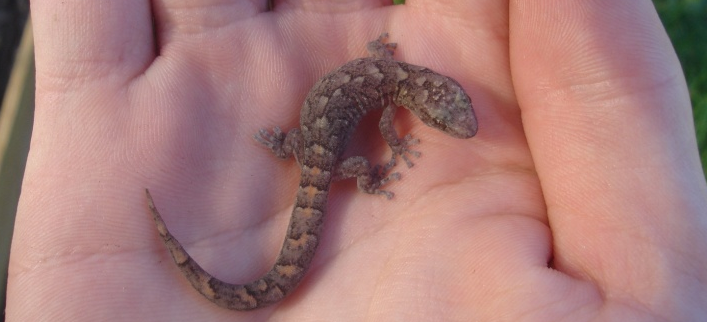 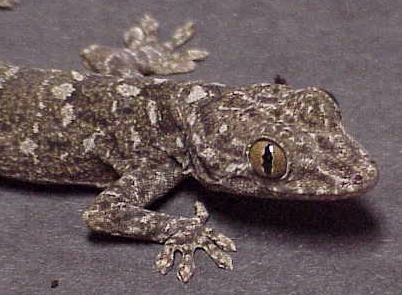 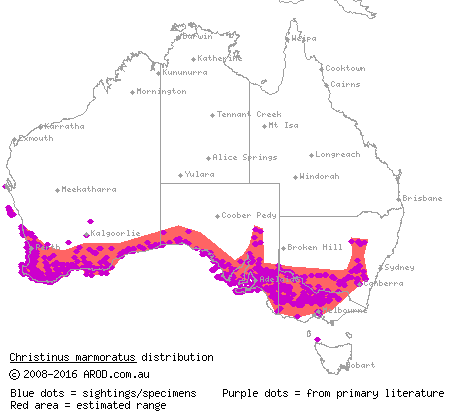 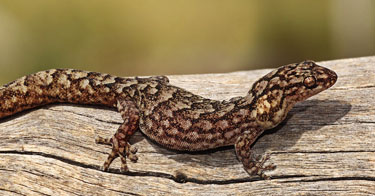 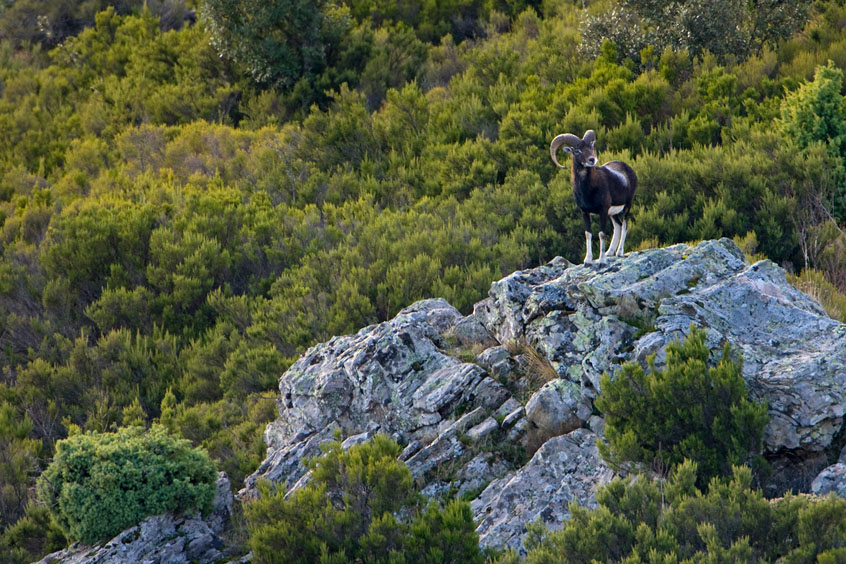 Múflón
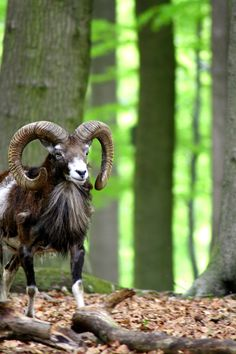 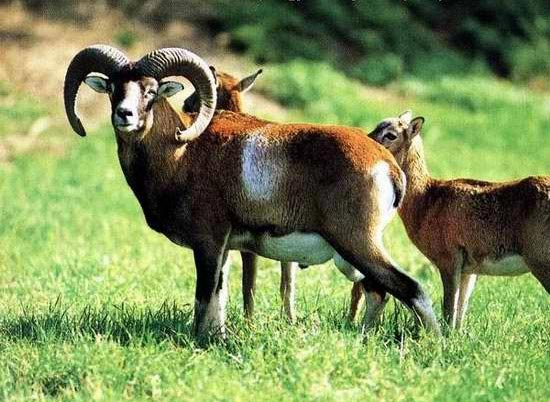 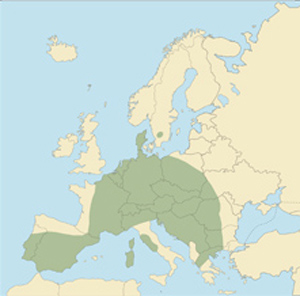 Rybák inka
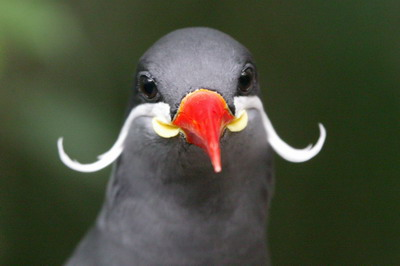 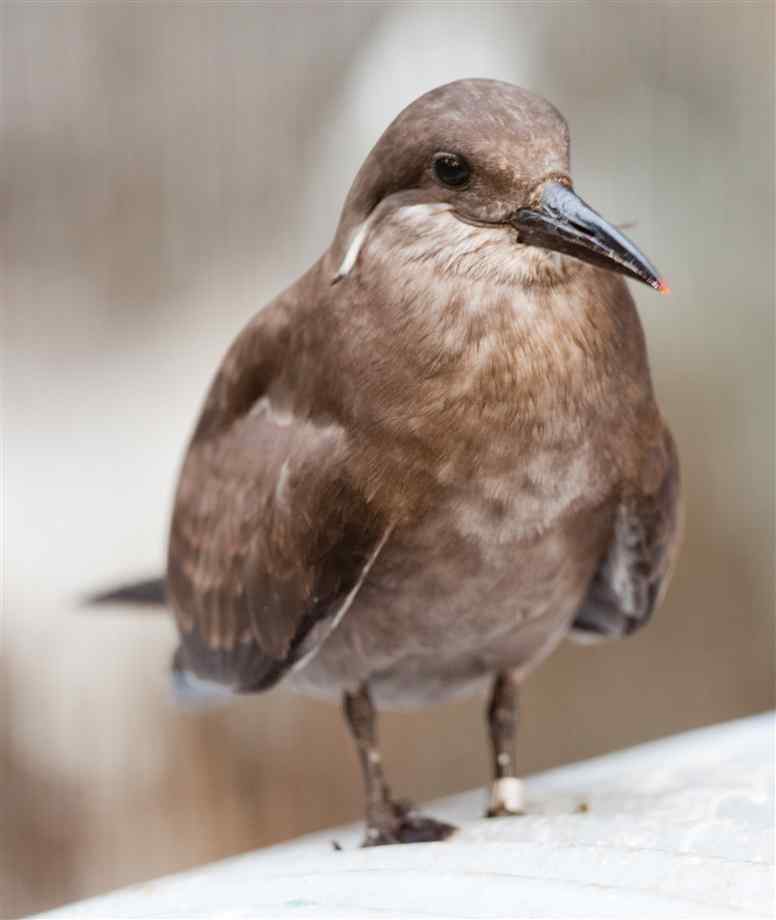 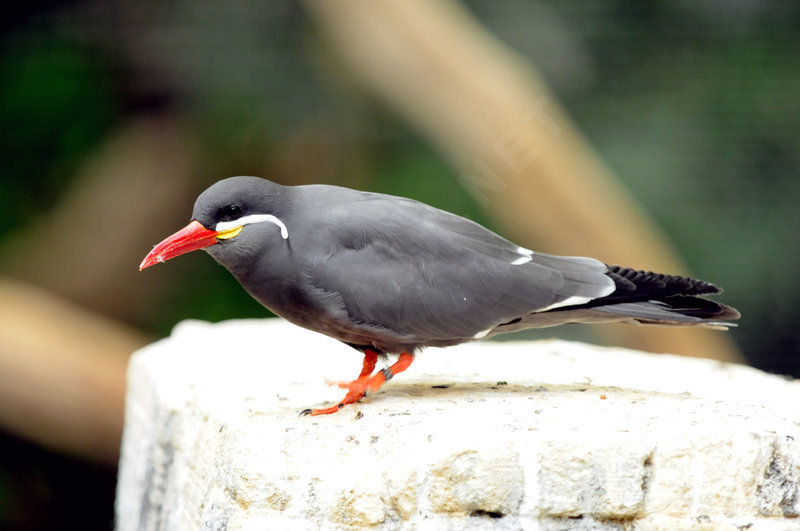 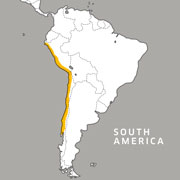 Zdroje:•http://www.eva-loucka.cz/2012/velky-okruh-po-spanelskem-kralovstvi-letadlem-spanelsko-2012-06-16-2012-06-27/•http://www.zoochleby.cz/dikobraz-obecny-5985/•http://drienican.sk/tag/na-cunder-1981/page/4/•http://www.zoonewengland.org/stone-zoo/our-animals/birds/inca-tern•http://www.arod.com.au/arod/reptilia/Squamata/Gekkonidae/Christinus/marmoratus•http://www.iucnredlist.org/details/22694834/0
ĎAKUJEM ZA POZORNOSŤ!